Geometria
Figury geometryczne
Opracował:
                                           Kacper Brzykcy                           
                                           V a
Rodzaje figur geometrycznych
Podstawowymi  figurami  geometrycznymi są wielokąty  oraz  koła.  
Wielokątami  są  głównie trójkąty  i  czworokąty.
Trójkąty
Trójkąt jest to wielokąt o trzech bokach, którego suma kątów  wynosi180⁰. 


                     ά+β+γ=180⁰
ά
γ
β
Rodzaje trójkątów
Ze względu na kąty  wyróżnia się trójkąty:
ostrokątne (trzy kąty są ostre)
prostokątne (jeden kąt jest prosty)
rozwartokątne (jeden kąt jest rozwarty)
Rodzaje trójkątów
Ze względu na boki wyróżnia się trójkąty :
różnoboczne (każdy bok ma inną długość) 
równoramienne (dwa  boki są równe )
równoboczne  ( wszystkie  trzy boki są równe )
Trójkąty różnoboczne
Prostokątny


Rozwartokątny



Ostrokątny
Trójkąt równoboczny
Charakteryzuje  się  tym,  że  wszystkie  jego  boki są  równe.   Taki trójkąt ma też równe wszystkie kąty. Każdy z kątów ma 60⁰
60⁰
60⁰
60⁰
Trójkąt równoramienny
Ramiona  tych  trójkątów  są  takie  same,  natomiast  podstawa  nie. Kąty leżące przy podstawie są równe.

                                                               Podstawa
Ramiona
ά
ά
Czworokąty
Czworokąt  jest  to wielokąt o czterech bokach, którego suma kątów  wynosi 360⁰. Każdy ma  dwie przekątne. 
Do czworokątów należą:
trapezy
równoległoboki
romby
prostokąty
kwadraty
Trapezy
Trapez to czworokąt, który ma jedną parę lub dwie pary boków równoległych. Równoległe boki trapezu to podstawy. Pozostałe boki to ramiona.
Podstawa
Ramię
Ramię
Podstawa
Równoległoboki
To czworokąty, które  mają dwie pary boków równoległych. Przeciwległe boki są równe. Kąty leżące naprzeciw siebie są równe.
Romby
To równoległoboki, które mają wszystkie boki równe.  
    Do  rodziny  rombów  należą także kwadraty.
Prostokąty
To równoległoboki, które mają  wszystkie kąty proste.
Kwadraty
Kwadraty to  czworokąty , które mają wszystkie boki równej długości, a wszystkie kąty proste .
Koło
Koło to figura , której wszystkie punkty znajdują się  w   odległości nie większej  niż promień od  środka koła.
promień
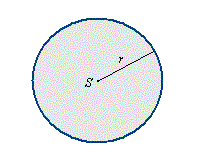 Środek koła
Z czego składa się koło?
cięciwa
             Średnica
   


Promień




Obwód